التحليل بإخراج  العامل المشترك الأكبر
الاسم
سوف نتعلم التحليل باخراج العامل المشترك الأكبر للتعبيرات الجبرية
4 × (7 +5 )
(4×7)+(4×5)=
يسمى 4 ، (7+5) عاملي المقدار 4 × (7 +5 )
حيث 4 هو العامل المشارك الأكبر للمقدار (4×7)، (4×5)
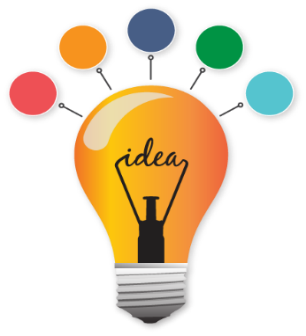 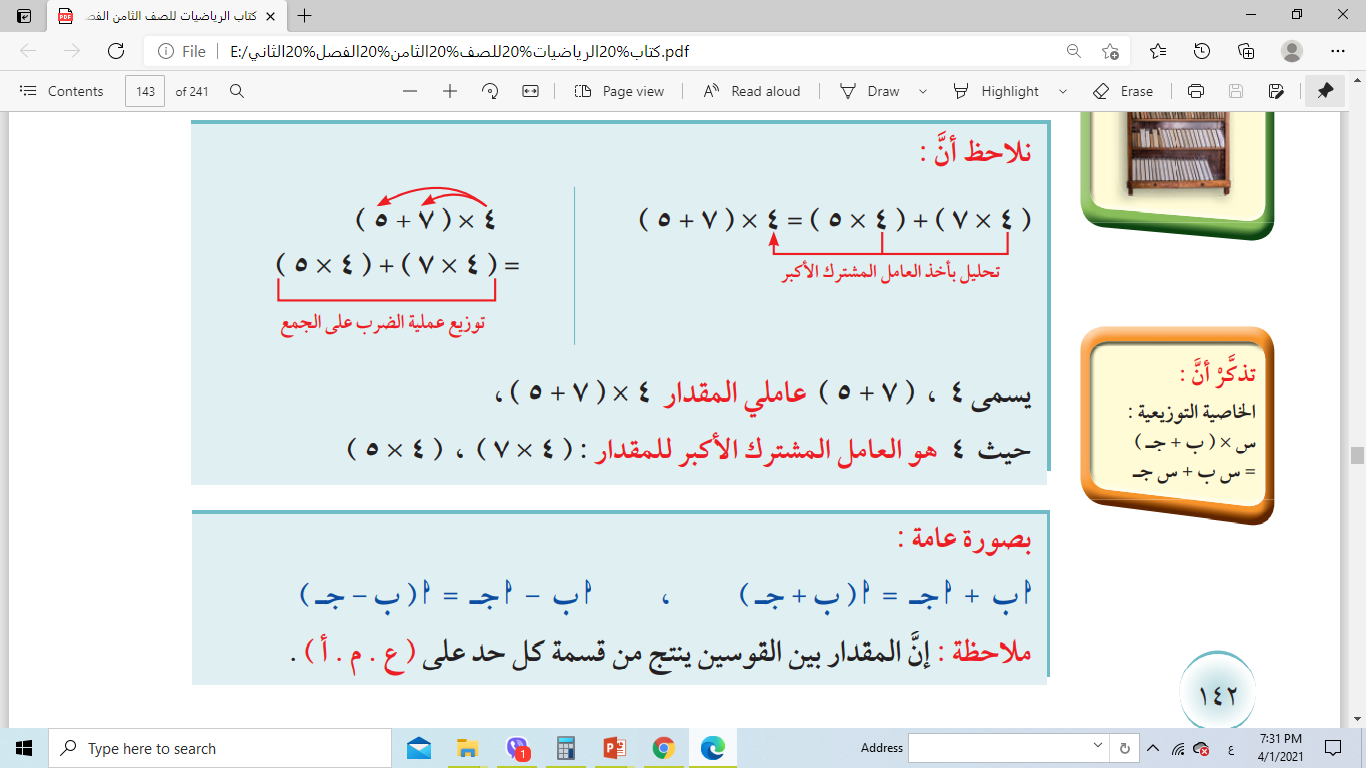 خطوات باخراج العامل المشترك الأكبر للتعبيرات الجبرية
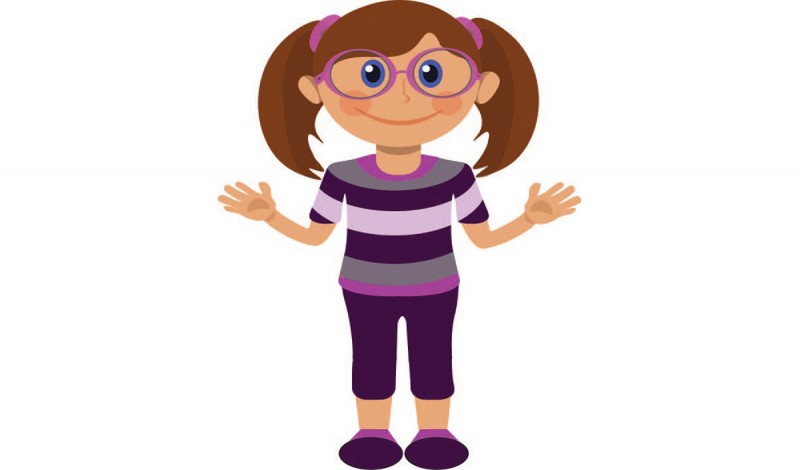 الأمثلة
حلل بإخراج العامل المشترك الأكبر للمقدار : 4 أ + 6 ب – 8جـ
ع . م . أ للحدود هو 2
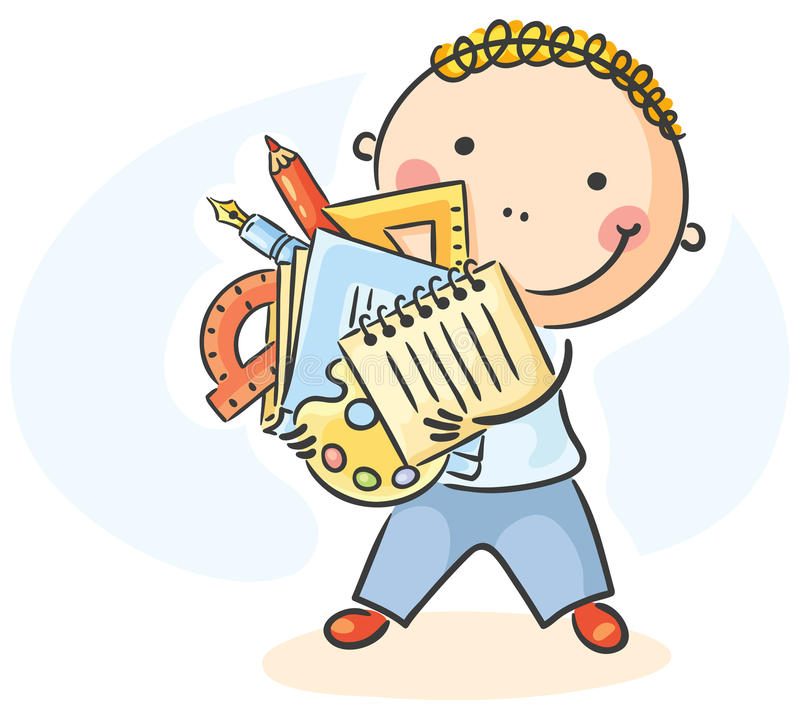 )
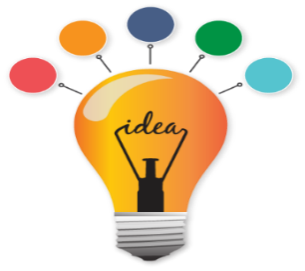 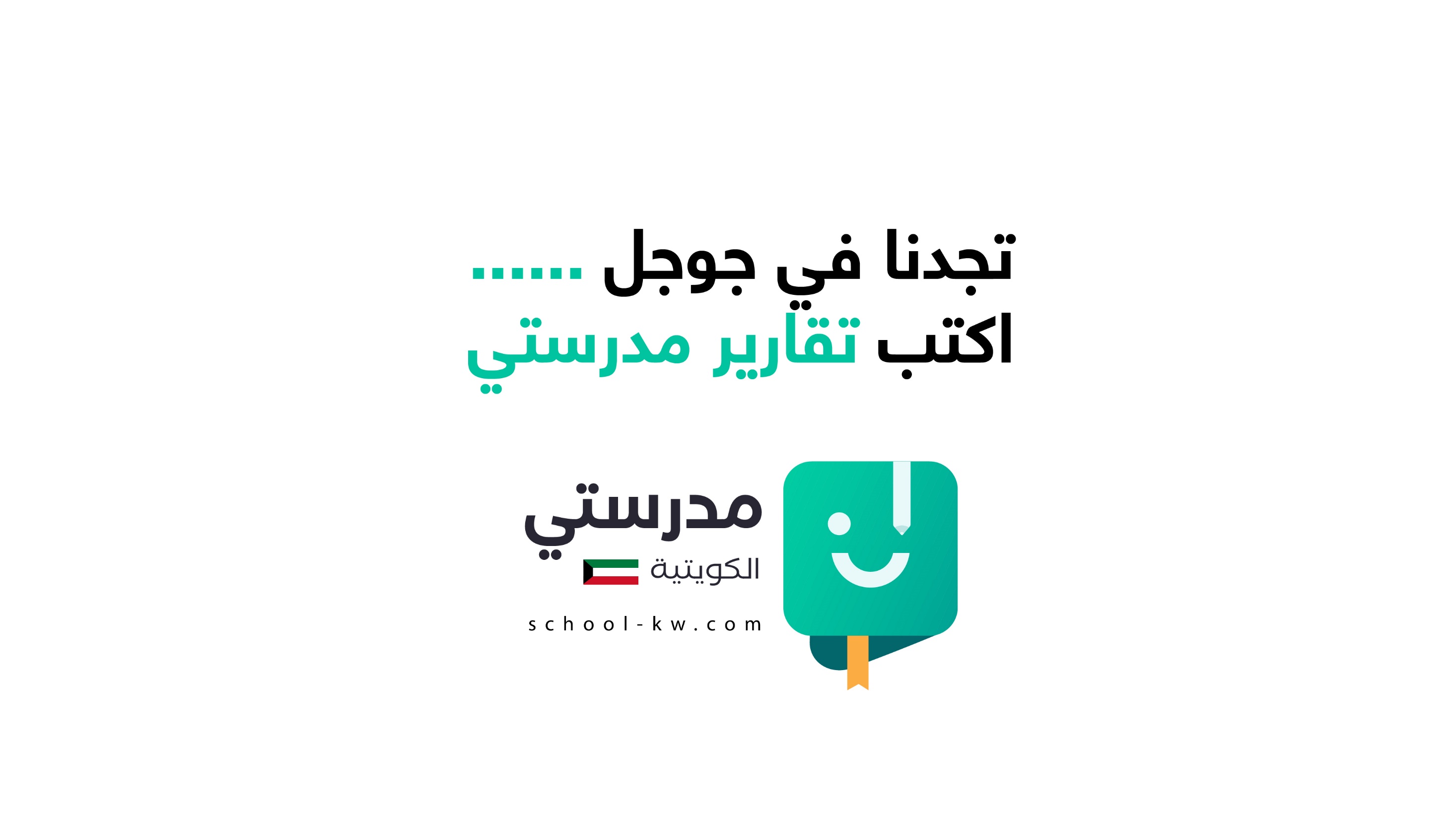